EMSE 6574 – Programming for Analytics:Python 101 – Python Enviornments
Joel Klein
Setting up Python
Python 2.7 vs 3
Python 2.7 is a legacy version of python
On many machines this may be the default version installed (mac and Linux) due to compatibility

We will be using python 3.6 for this course for the most recent versions of packages
Python Distributions
Python Distributions:
Anaconda (using in lab) - https://www.continuum.io/downloads
Available on all systems
Canopy - https://store.enthought.com/downloads/#default
Available on all systems
WinPython - https://winpython.github.io/
Windows specific data science distribution

Using a distribution simplifies the process of setting up your python environment, includes necessary data packages, and integrate useful tools (IDE’s, notebooks, etc)

In class we will be using the Anaconda Distribution
Anaconda
Anaconda Navigator
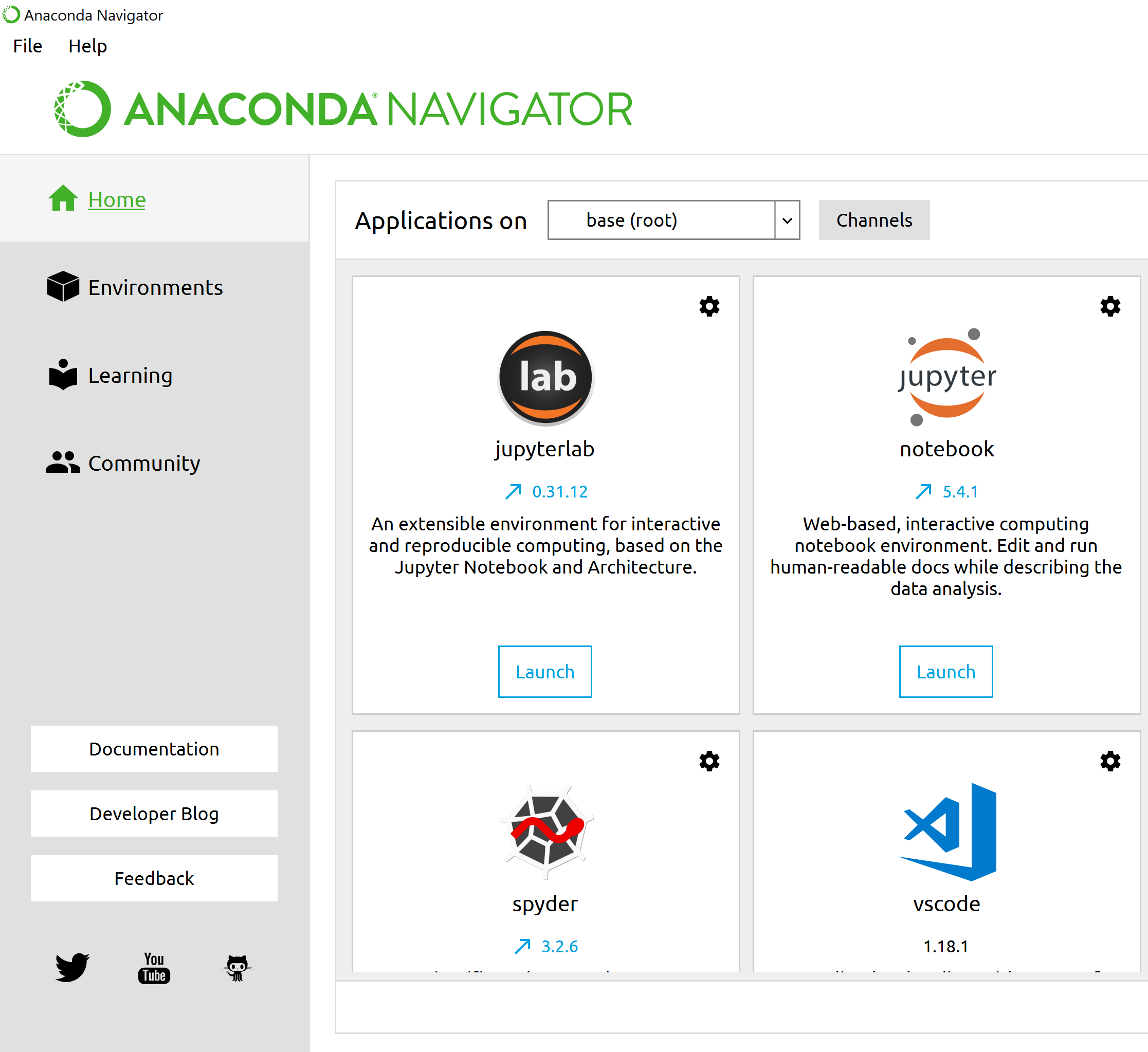 The Navigator is a main landing page for working with your python environment.
Here we can launch editors (spyder, jupyter notebook, etc.) to write and develop python code
In addition we can manage (install packages, etc.) our python environment
[Speaker Notes: Anaconda makes installing certain types of packages a lot easier (numpy, sklearn, tensorflow, etc.)
Anaconda ensures that all of these different tools run on the same version of python packages
Packages are so important because they enable us to use tested and pre-built functionality in python (ml algorithms/stats/etc.)]
Anaconda Environments
Clicking on the “Environment” tab will show us what environments are available in Anaconda
In the simplest terms, an anaconda “environment” is a self-contained collection of python packages.
From the “Enviornment” tab we can see which packages are installed and which packages are available for installation.
If you click on a package for installation, you’ll be prompted to Apply your changes
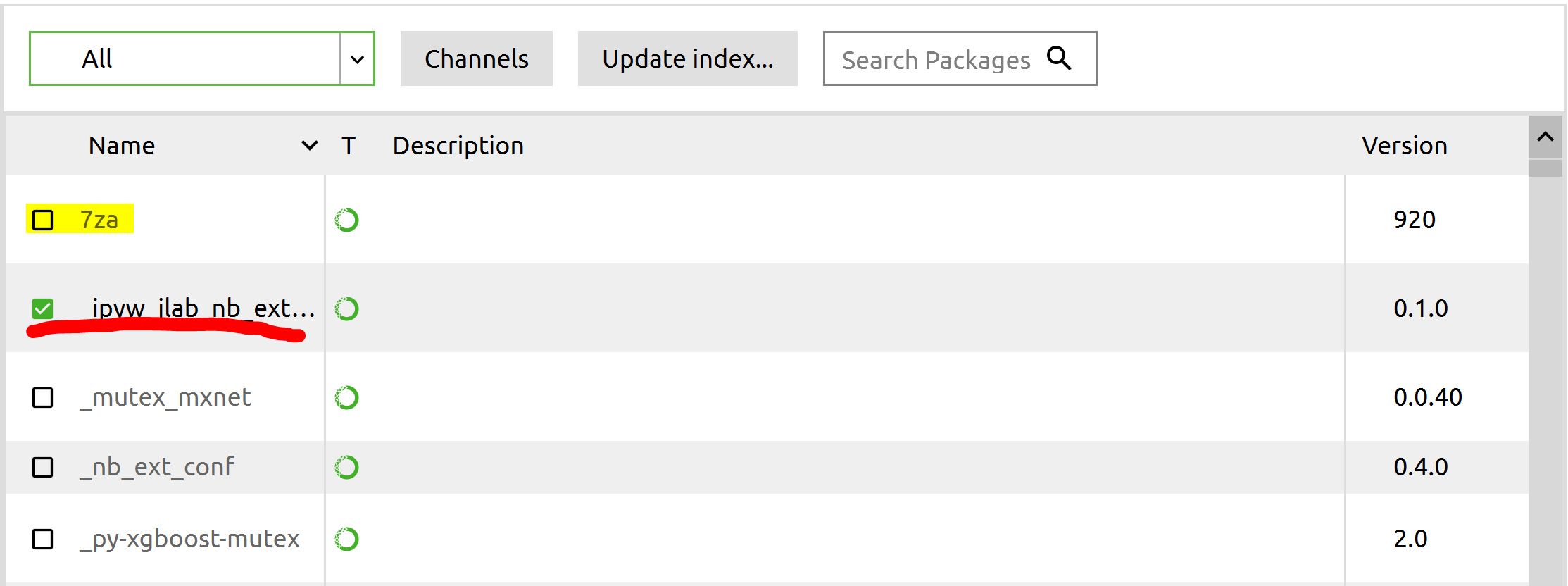 Setting Up Class Environment
For this class I’ve provided an environment file on blackboard. This environment should include all of the packages necessary for the class and can be installed as follows:
Navigate to the “Environment” tab in Anaconda.
Click on the “Create” button 
On the resulting window, provide a name for your environment
Next (for specification file) navigate to the provided .yaml file
Import
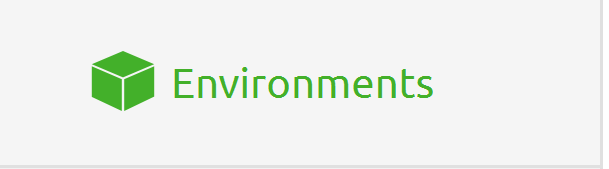 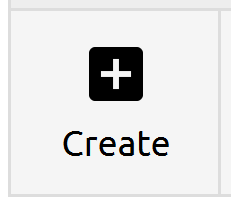 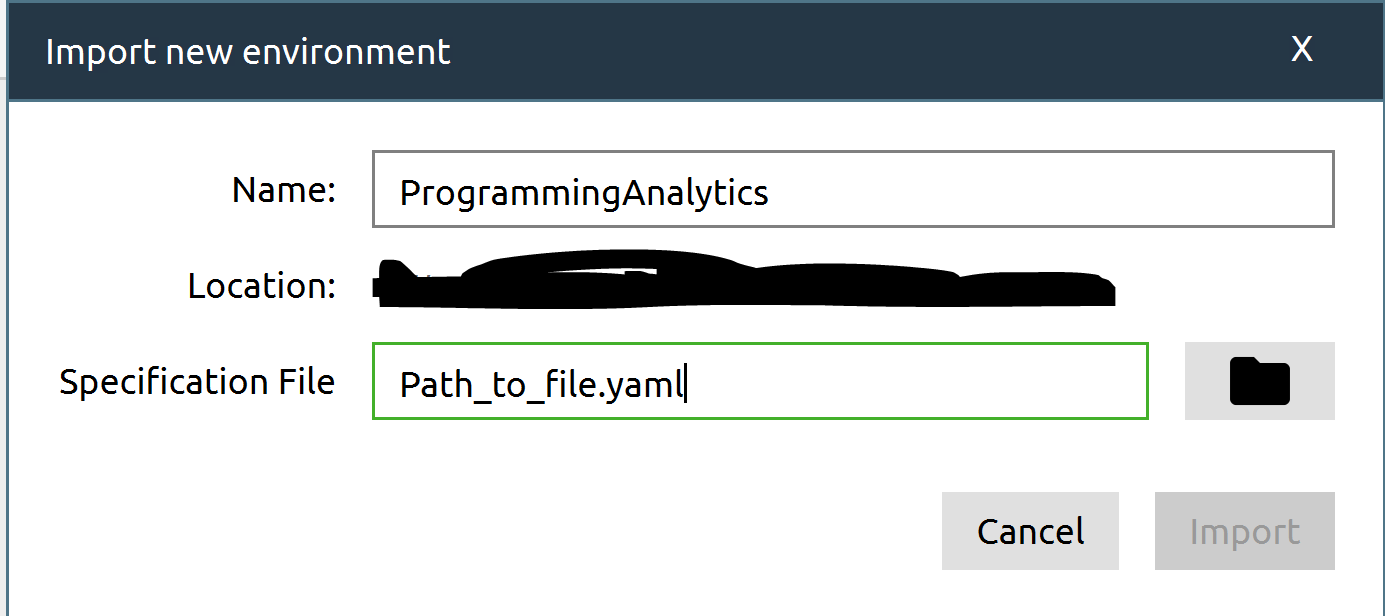 Anaconda Applications
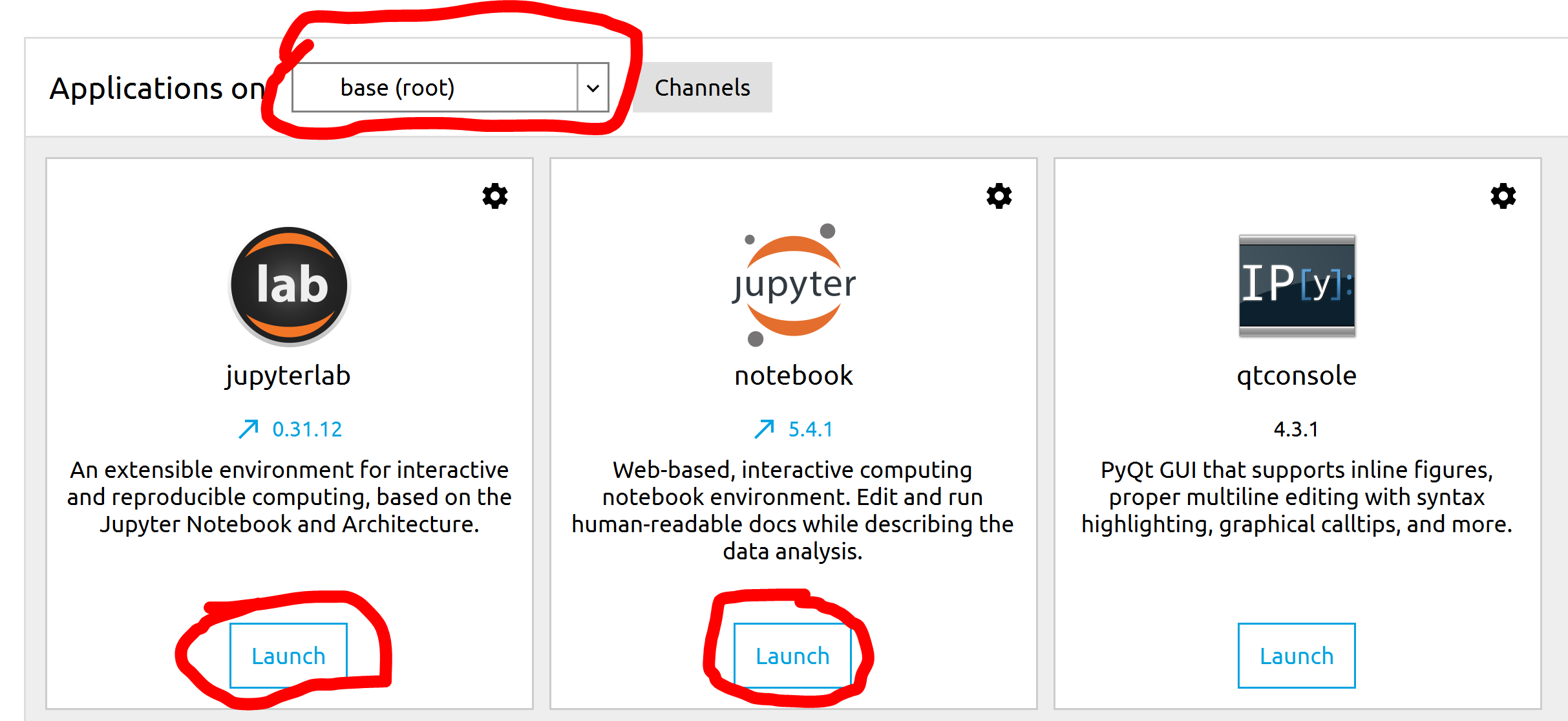 On the home page we can choose which environment (base(root) in the img) we want to launch applications from.
Clicking the “Launch” button on any of these applications will launch a separate window.
IDE’s and Text Editors
Spyder
Spyder is an IDE (Interactive Development Environment) for python that is built into Anaconda (it can be installed on its own).
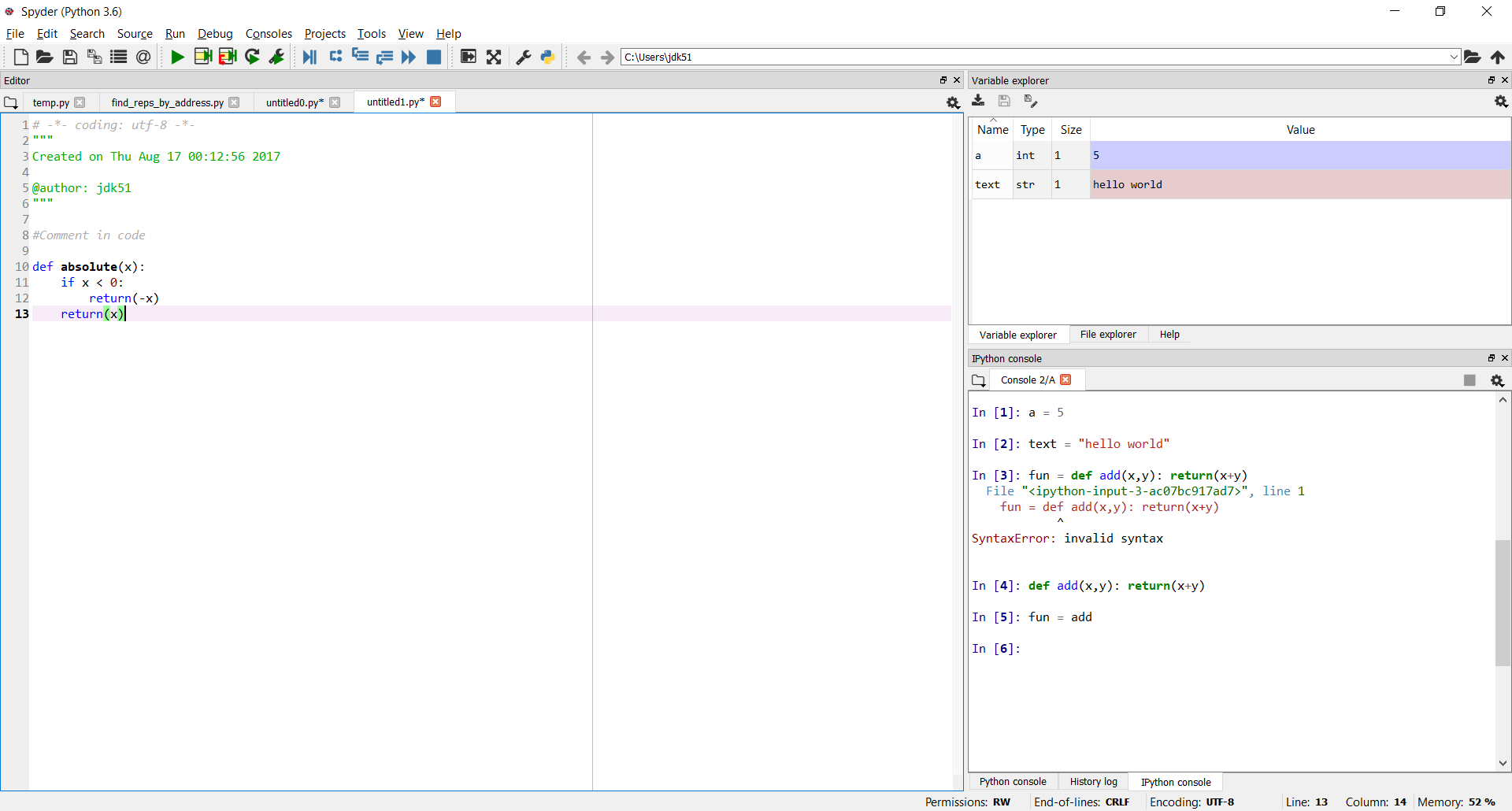 Debugging Tools
Variable Explorer
Text Editor
Python Console
PyCharm
PyCharm is a more fully featured IDE which has a lot of tools used for project management.
It is a more complicated piece of software, and will require connecting to your anaconda distribution, but it has a lot of nice features
Good debugging
Lots of customization
Integration with GIT
Etc.
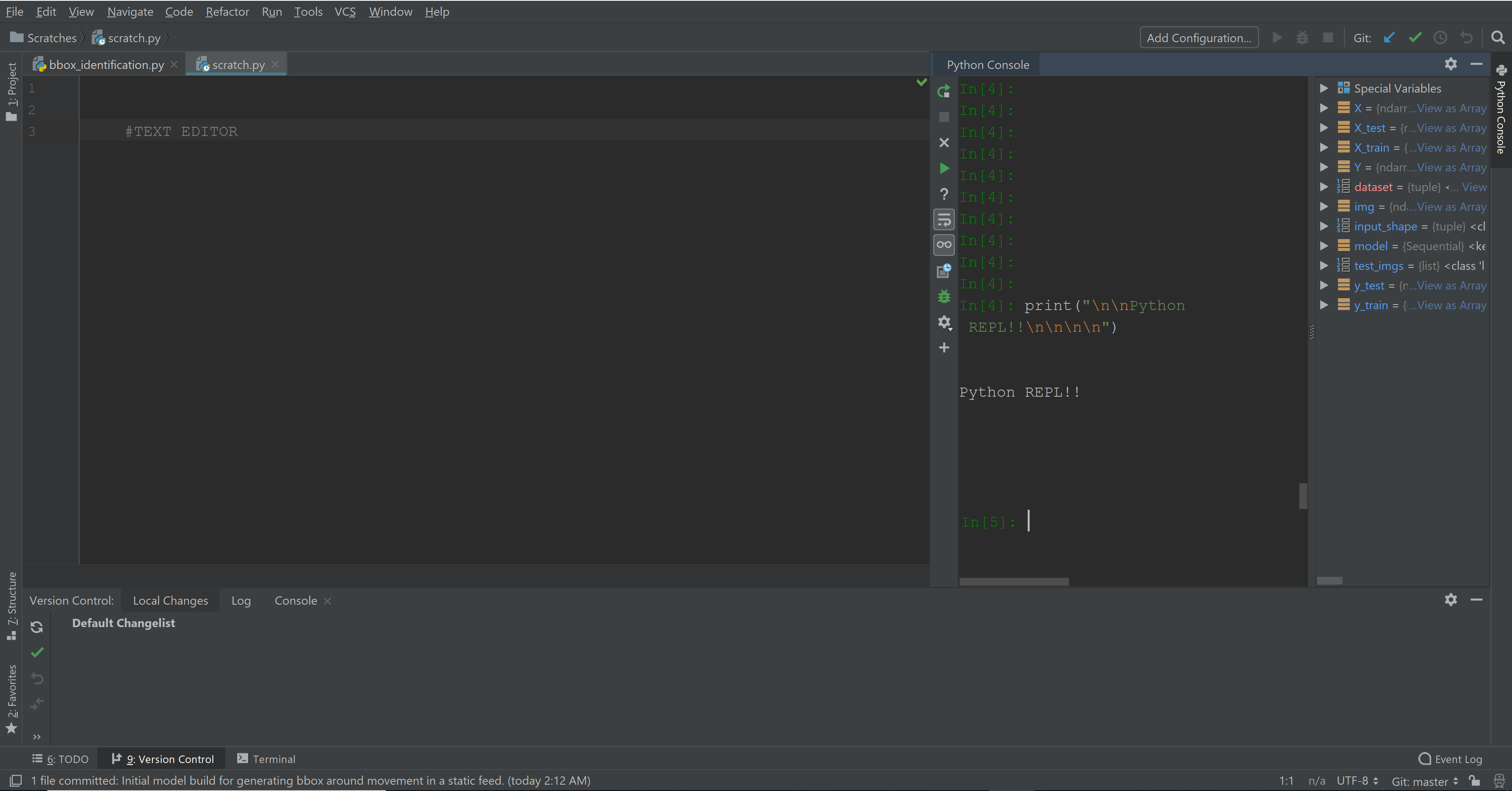 Sublime/Atom
Sublime and Atom are both very popular text editors that enable high level of configuration and package managers for additional functionality
Sublime Example
Package Management
Text Editor
Questionnaire Time!
Backup Slides
Installing Python Directly
Python can be installed directly using an installer or package manager

Individual Installation:
https://www.python.org/downloads/release/python-361/
Package Management
Installing Packages
Python packages are what enable us to extend the functionality of python to better fit our needs

Anaconda comes with a number of essential packages (scikit-learn, NumPy, Pandas, etc) we will be using throughout this course, but it may be necessary to install additional packages as needed

Pip is the primary method for installing packages, but Anaconda also has an internal package management tool
Installing Packages with Anaconda
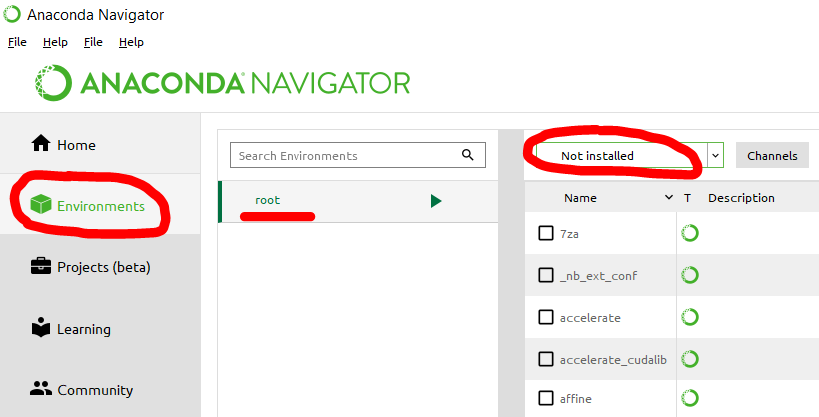 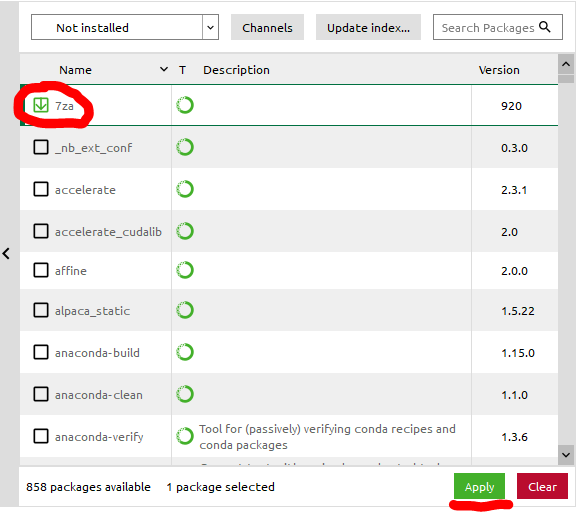 Navigate to the Environments tab in Anaconda Navigator
 Ensure you’ve selected the root environment
Filter the packages by “Not Installed”
Select the required package
Apply the changes
Installing Packages with pip
Open up a terminal connected to python (python needs to be a part of the PATH)
Run “pip install {package-name}”
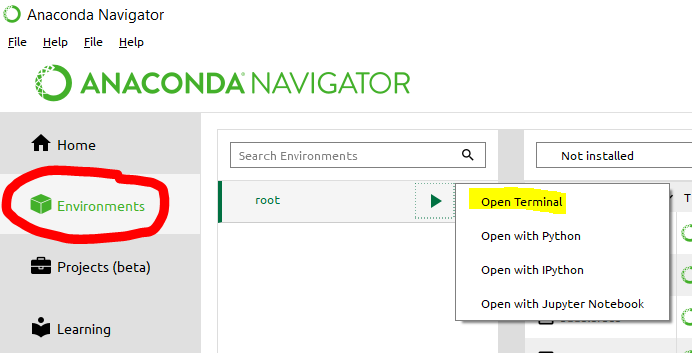 Note:
You can access a terminal connected to python in Anaconda from the environments tab. From there just hit the play button and then “Open Terminal”